Kwaliteitszorg
Les 2
Lesprogramma
14.5	De Grondwet en grondrechten
14.6	Universele Verklaring van de Rechten van de Mens 	(UVRM)
14.7	Verdieping: Mensenrechten
14.5	 De Grondwet en grondrechten
De grondwet is de hoogste wet in Nederland, hierin staan de grondrechten beschreven. Grondrechten beschermen burgers tegen machtsmisbruik van overheden.

14.5.1		Klassieke en sociale grondrechten
14.5.2		Grondrechten Nederlandse Grondwet
14.6 Universele Verklaring van de Rechten van de Mens 	(UVRM)
14.6.1		Inhoud UVRM
14.6.2		Europees Verdrag van de Rechten van de Mens 									(EVRM)
14.6.3		VN-Kinderrechtenverdrag
14.6.4		Inhoud VN-Kinderrechtenverdrag
14.6.5		VN-Verdrag inzake de Rechten van Personen met een
			Handicap
14.7 Verdieping: Mensenrechten
14.7.1		Klassieke en sociale grondrechten
14.7.2		Inspanningsverplichting
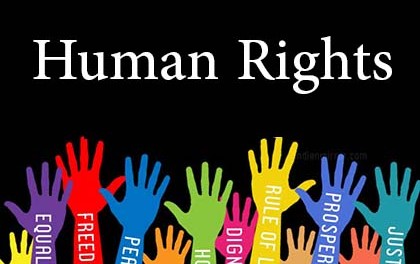